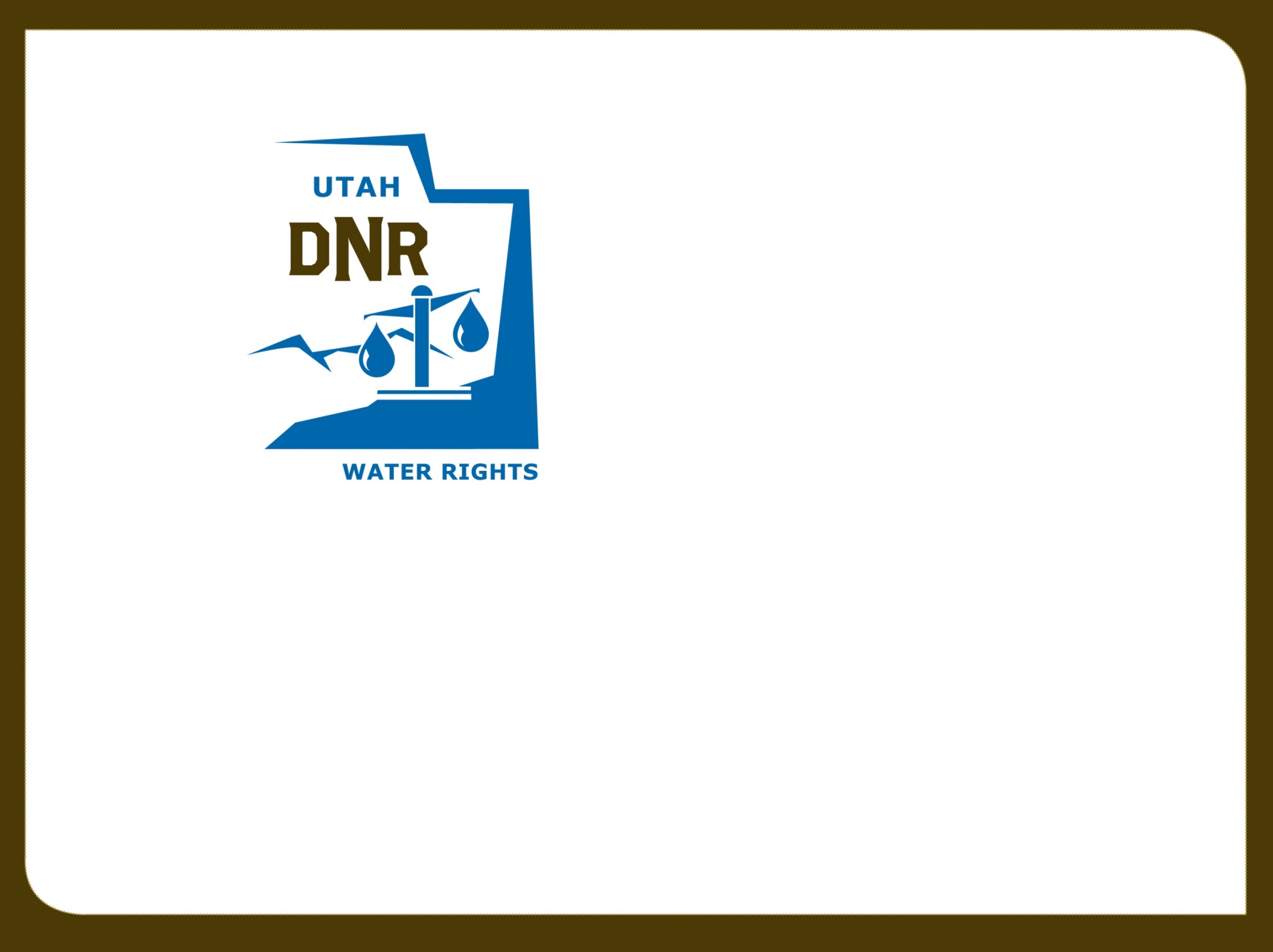 Utah Division of Water Rights
Utah Water Use Program
Gathering Data—April 2017
Frank Quintana, P.E.
June 21, 2004
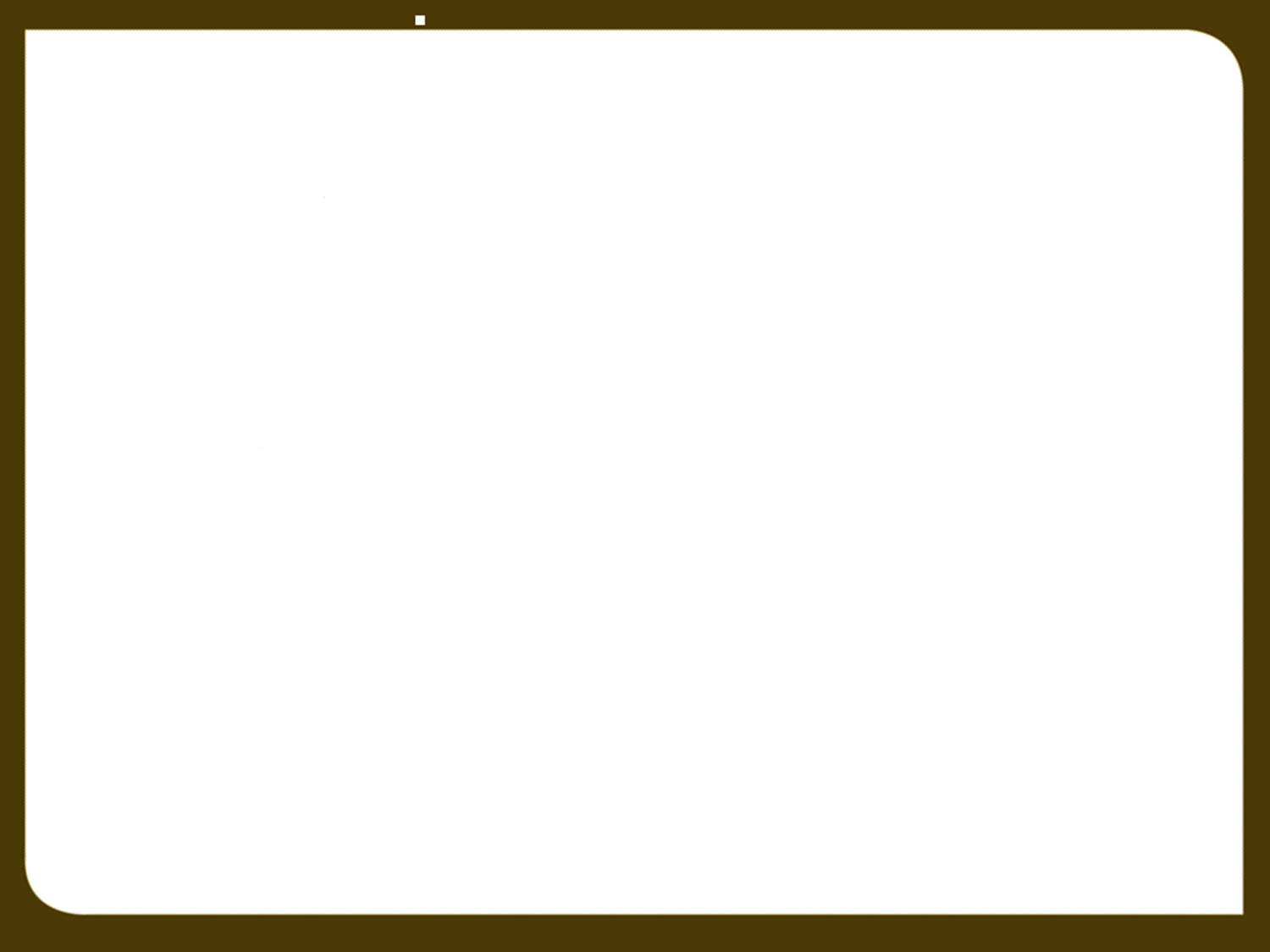 Utah Water Use Program Data
Why do we collect water use data?

How is the data used?

How do we collect the data?
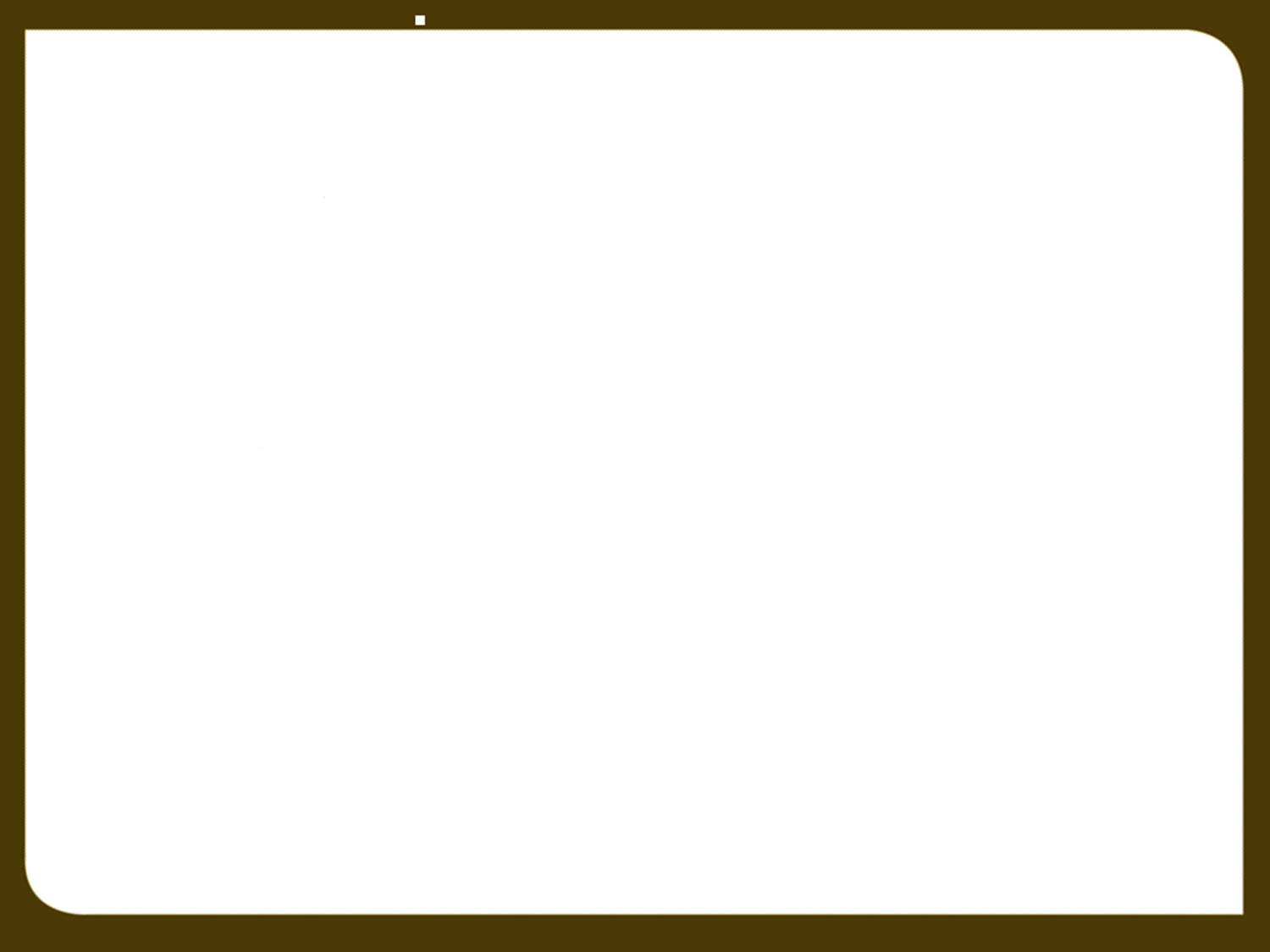 Why Do We Collect the Data?
To recognize water use challenges
To study water resources
To develop water management policies
To evaluate water right applications
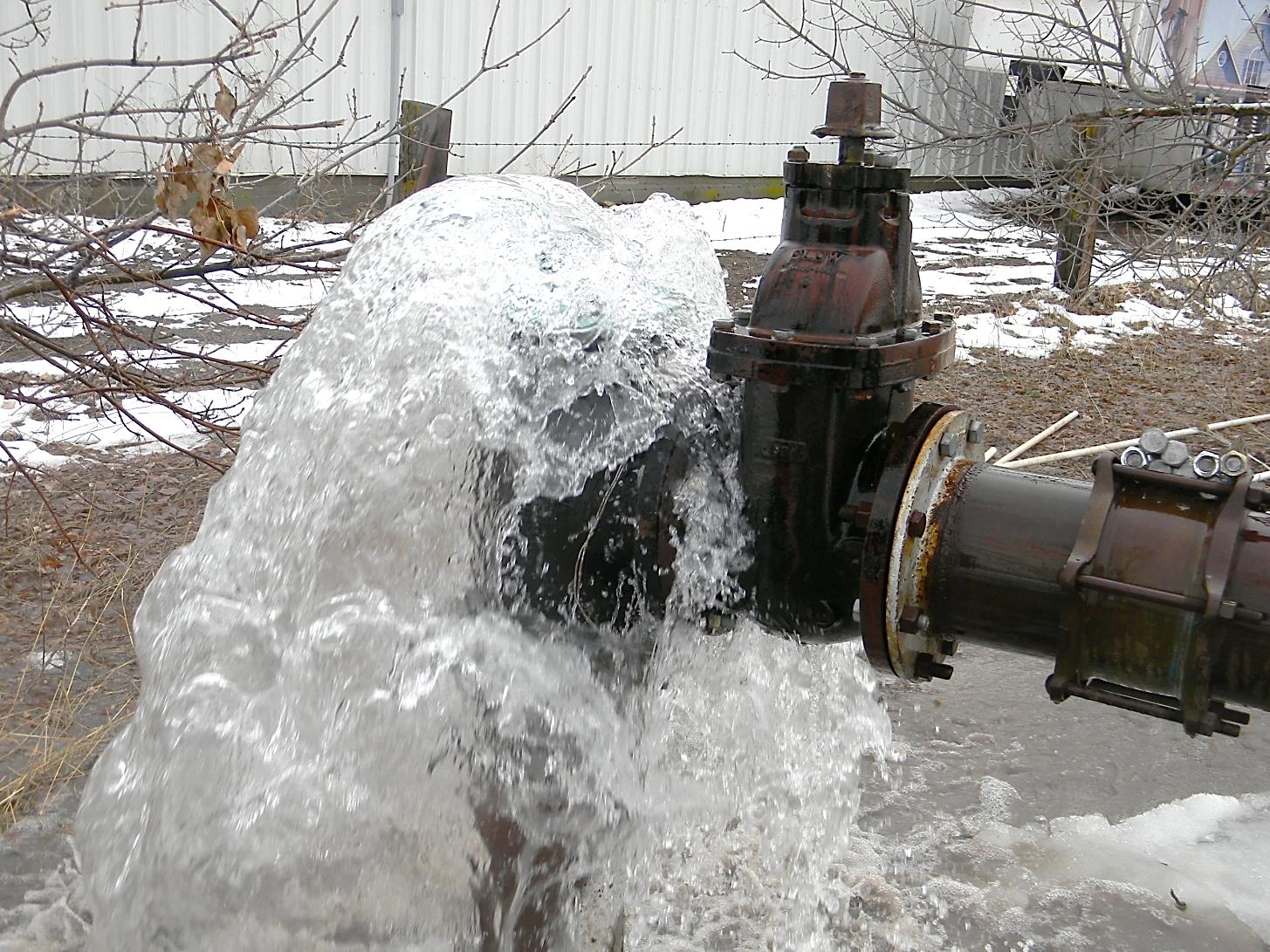 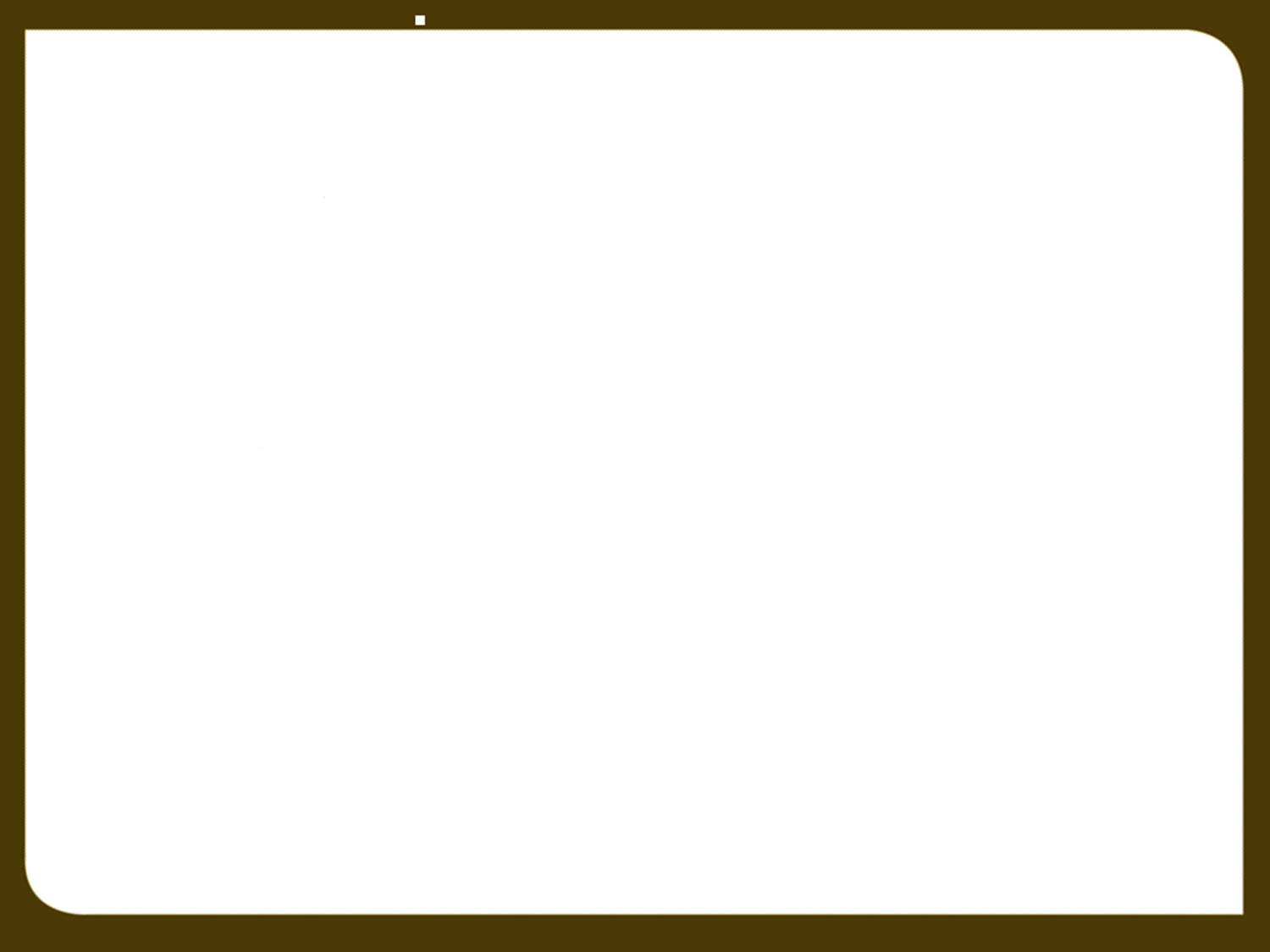 How is the Data Used?
USGA Studies
Water Resources planning programs
State financial assistance programs
Assessment of water supply and water use
Water Rights Proof of Beneficial Use
Efficiency of systems
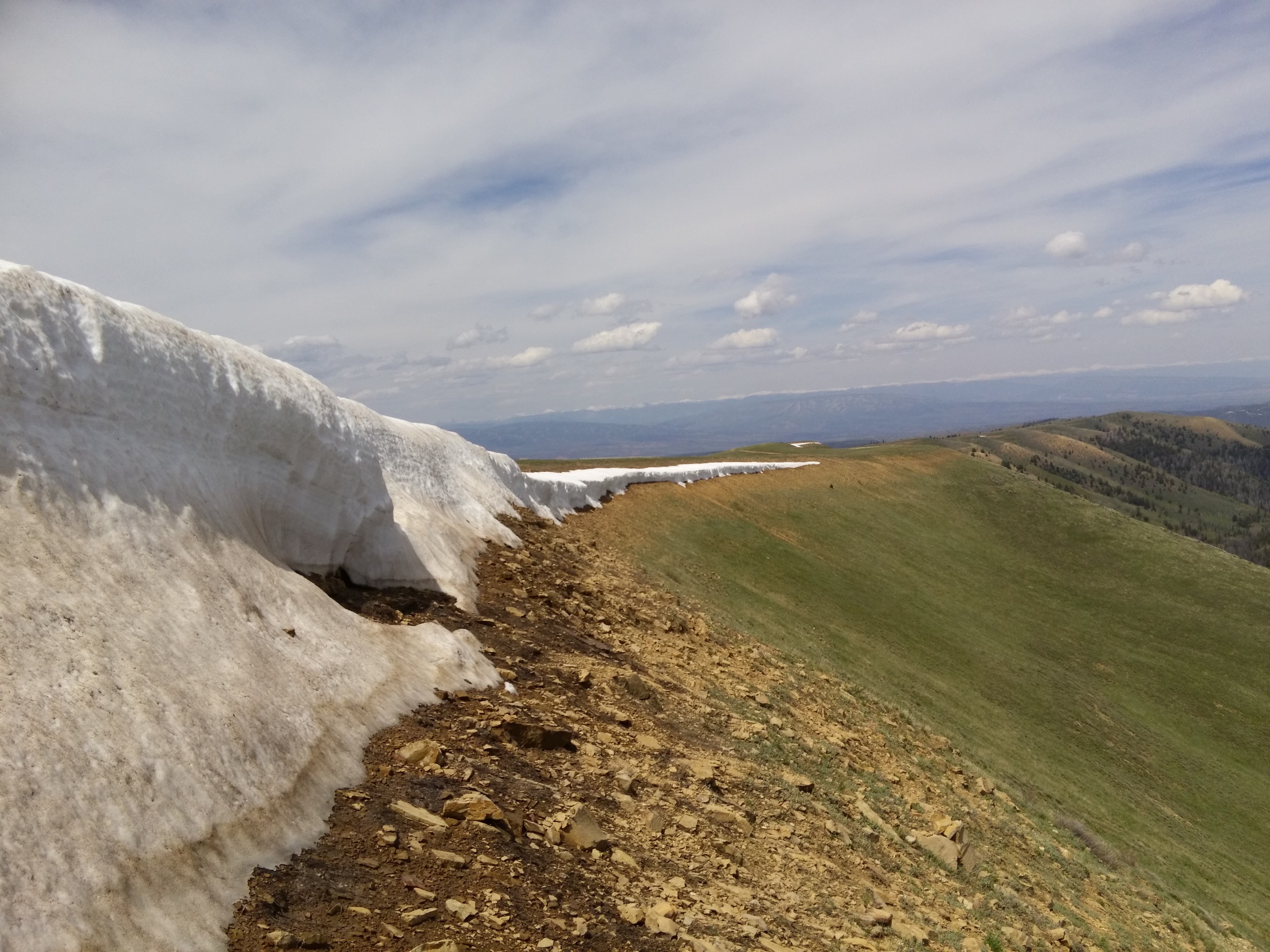 How Do We Collect the Data?
Online and Paper Forms